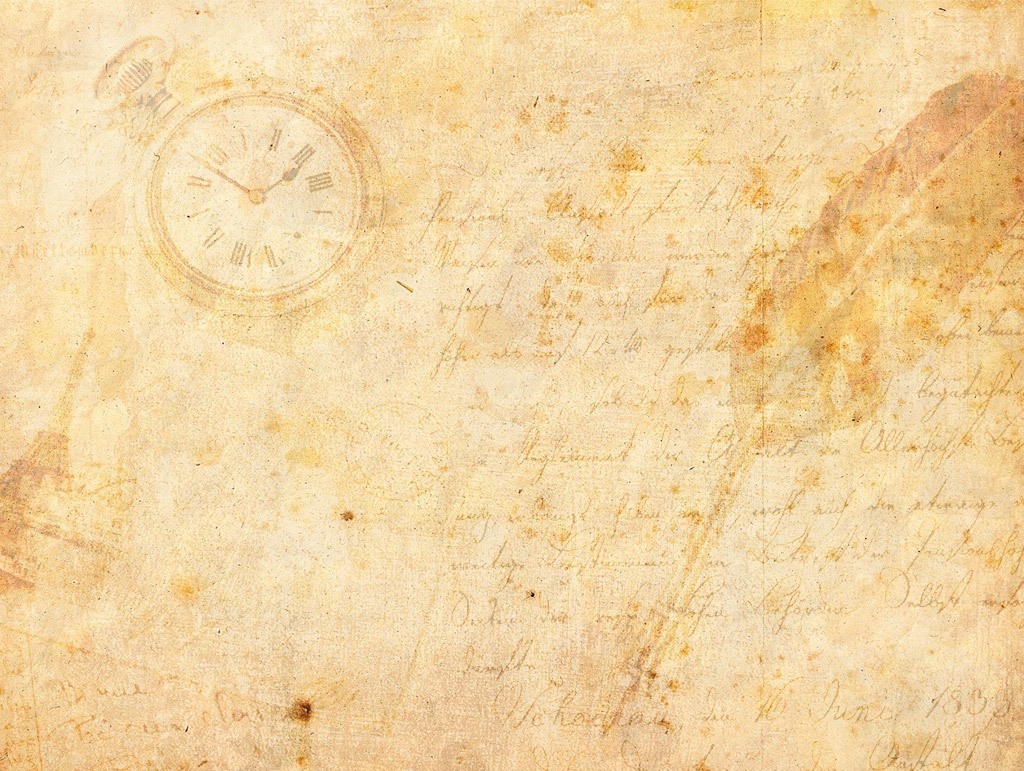 Экскурсионно-туристический маршрут «Казань литературно-мемуарная»
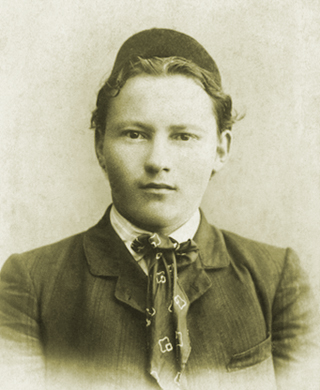 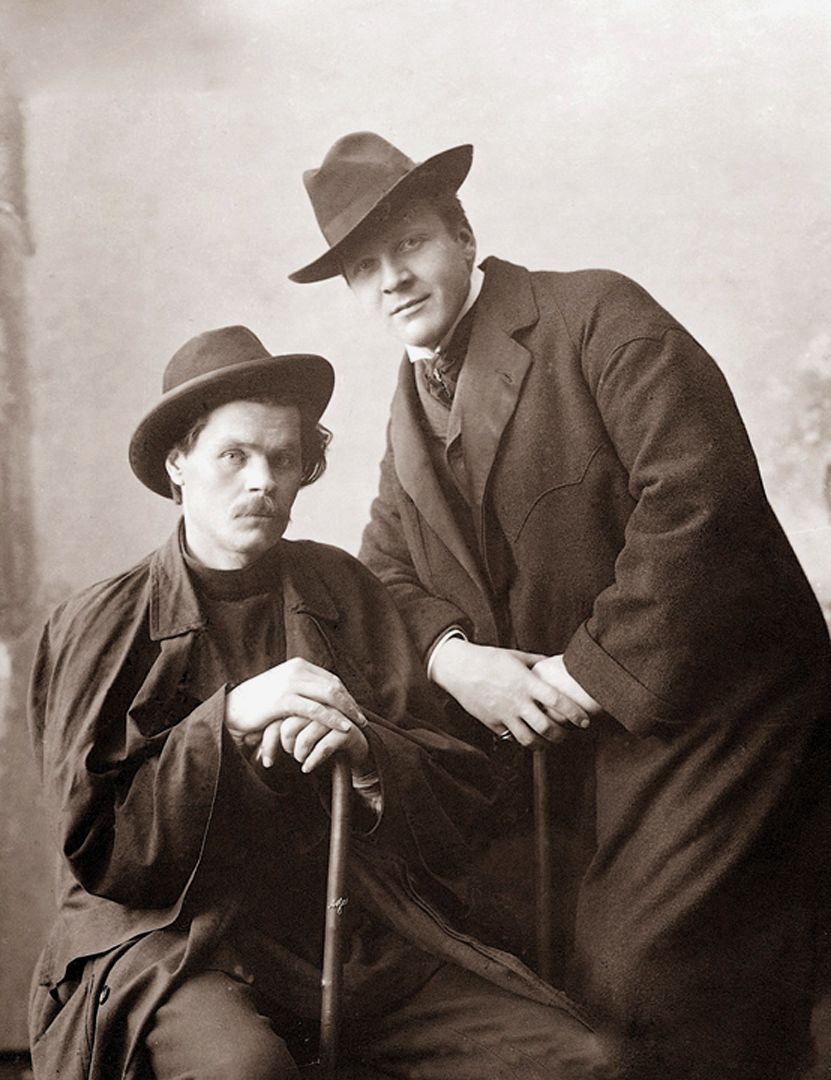 М. Горький и Ф. Шаляпин
Г. Тукай
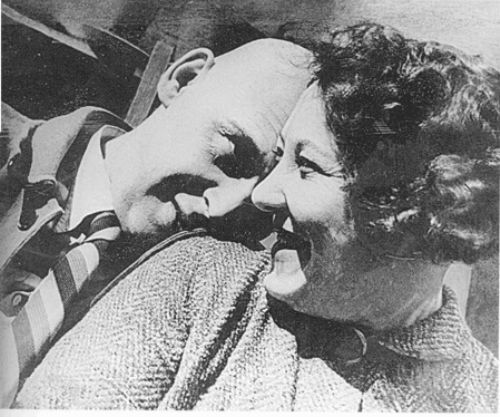 А. Родченко и В. Степанова
Продолжительность: 3 часа
Группа:  1-20 человек
Целевая аудитория: молодежь, взрослые и люди среднего возраста  (до 50 лет)
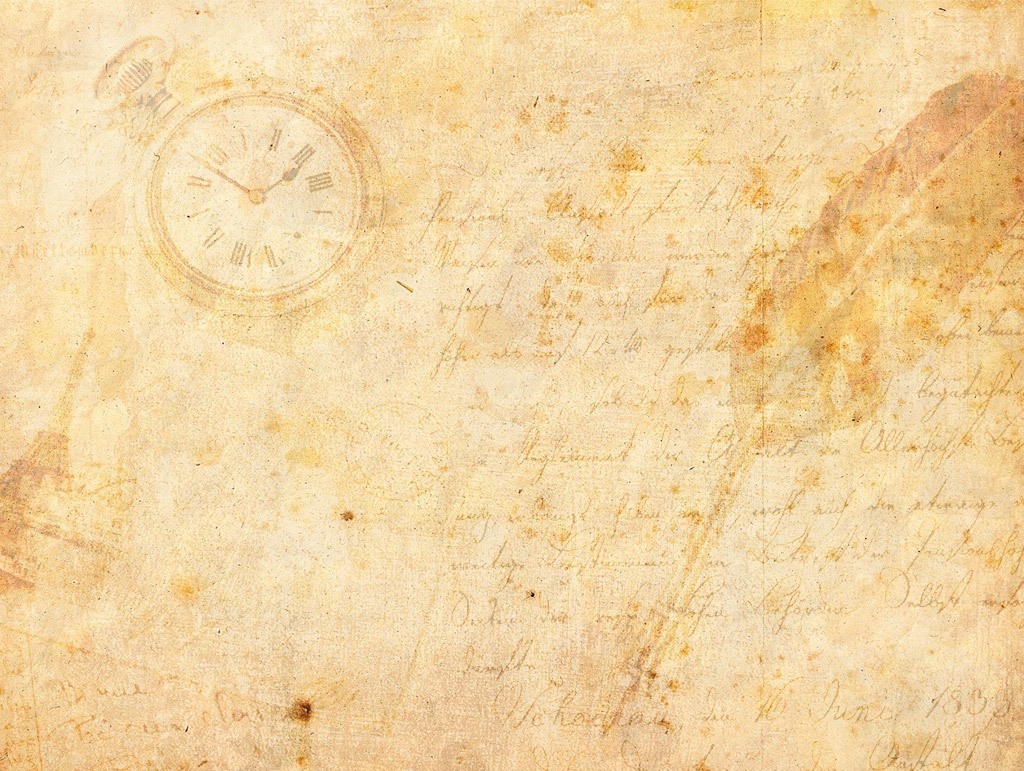 Экскурсионно-туристический маршрут 
«Казань литературно-мемуарная» – это …
Экскурсионно-туристический маршрут «Казань литературно-мемуарная» предлагает переместиться в Казань 80-ых гг. XIX в. –20-30-ых гг. XX в. и представить облик города таким, каким его увидели М.Горький, Ф,И. Шаляпин, А.М. Родченко и  Г. Тукай.

Маршрут посвящен любовной тематике. Посредством литературных произведений и мемуарных очерков  А.М. Горького, Ф.И. Шаляпина, А. М. Родченко и Г. Тукая освещаются любовные перипетии поэтов и писателей, творчества которых пришлись на казанский период жизни в Казани (80-ых гг. XIX в. – 20-30-ых гг. XX в.)
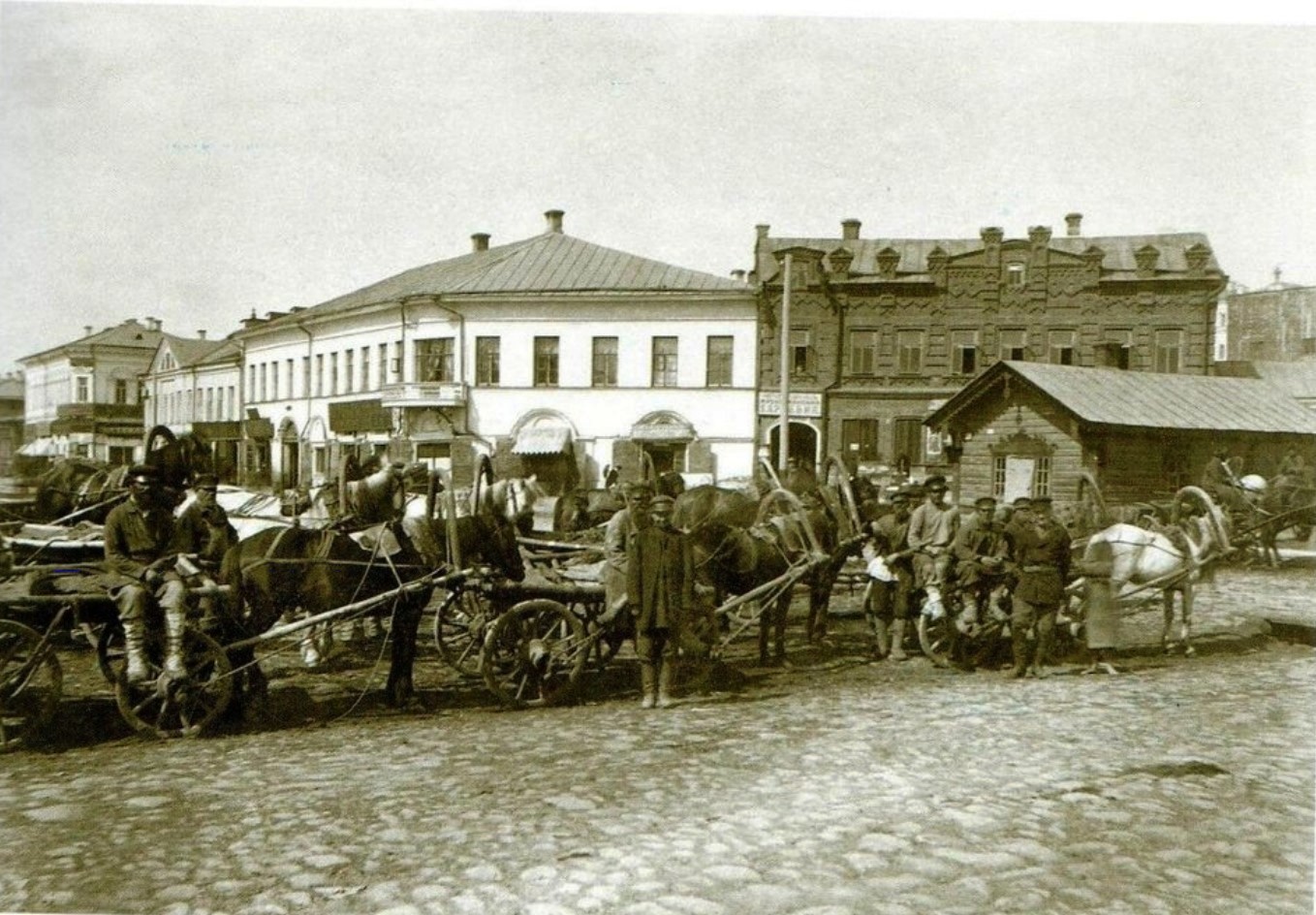 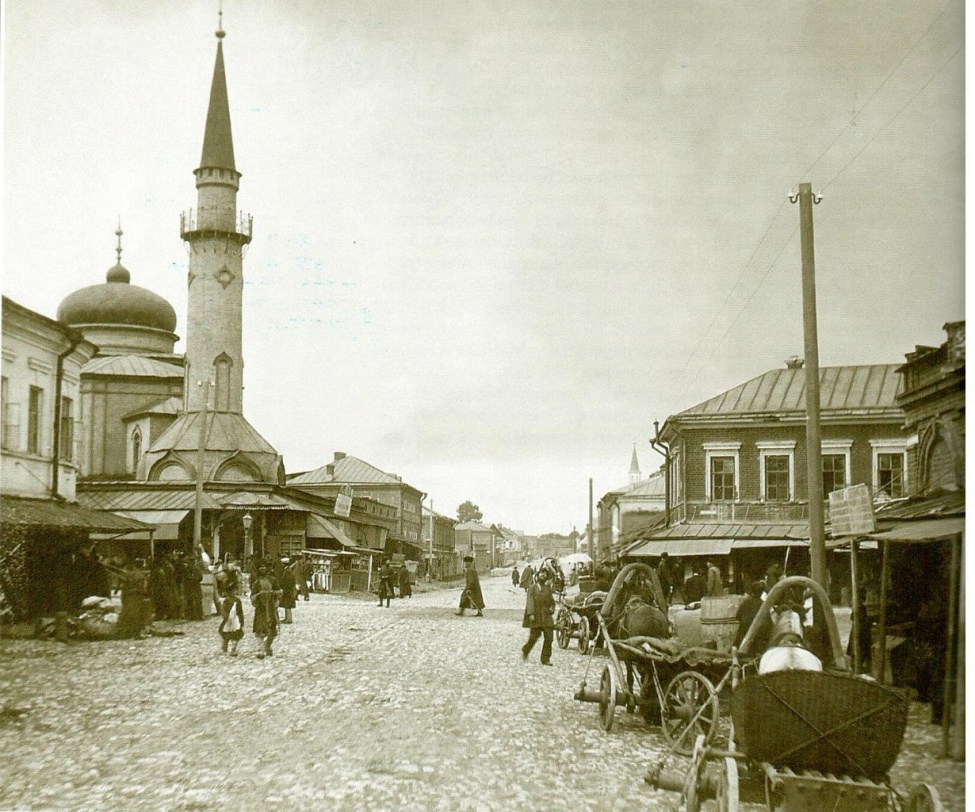 Рыбнорядская площадь
Сенной базар и мечеть
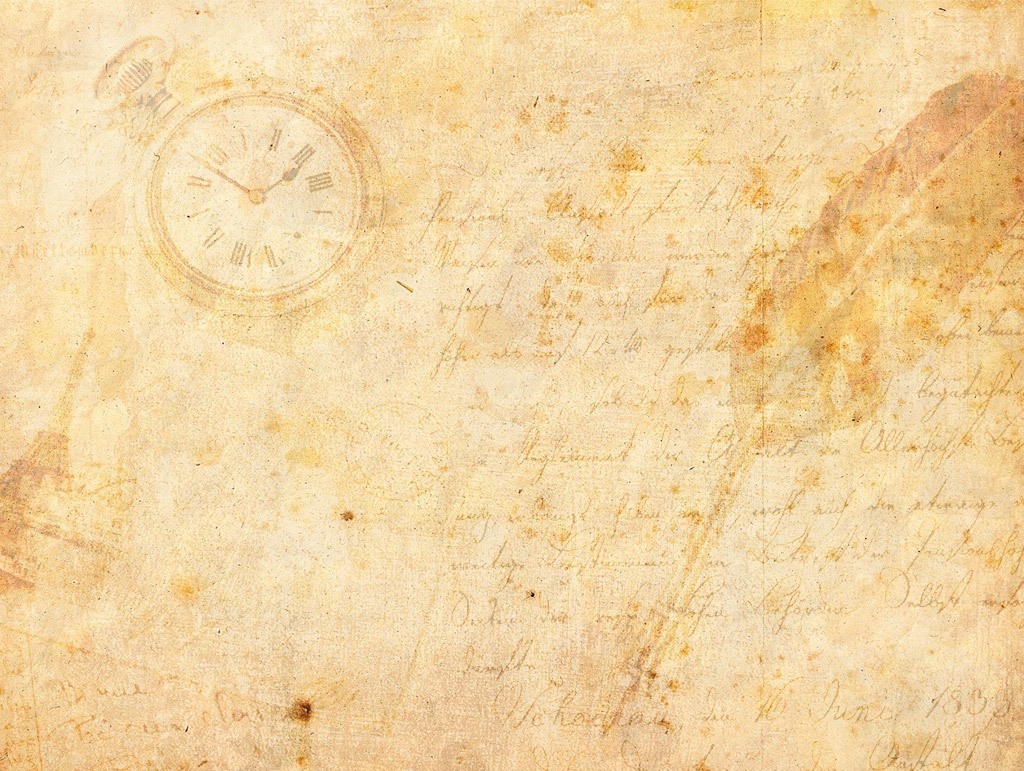 В экскурсионно-туристический маршрут «Казань литературно-мемуарная» включены те объекты показа,  которые связаны с судьбами А.М. Горького,             Ф.И. Шаляпина, А. М. Родченко и Г. Тукая:










 
Эти здания упоминаются и описываются в источниках литературного, мемуарного и исторического характера, принадлежащих вышеперечисленным деятелям.
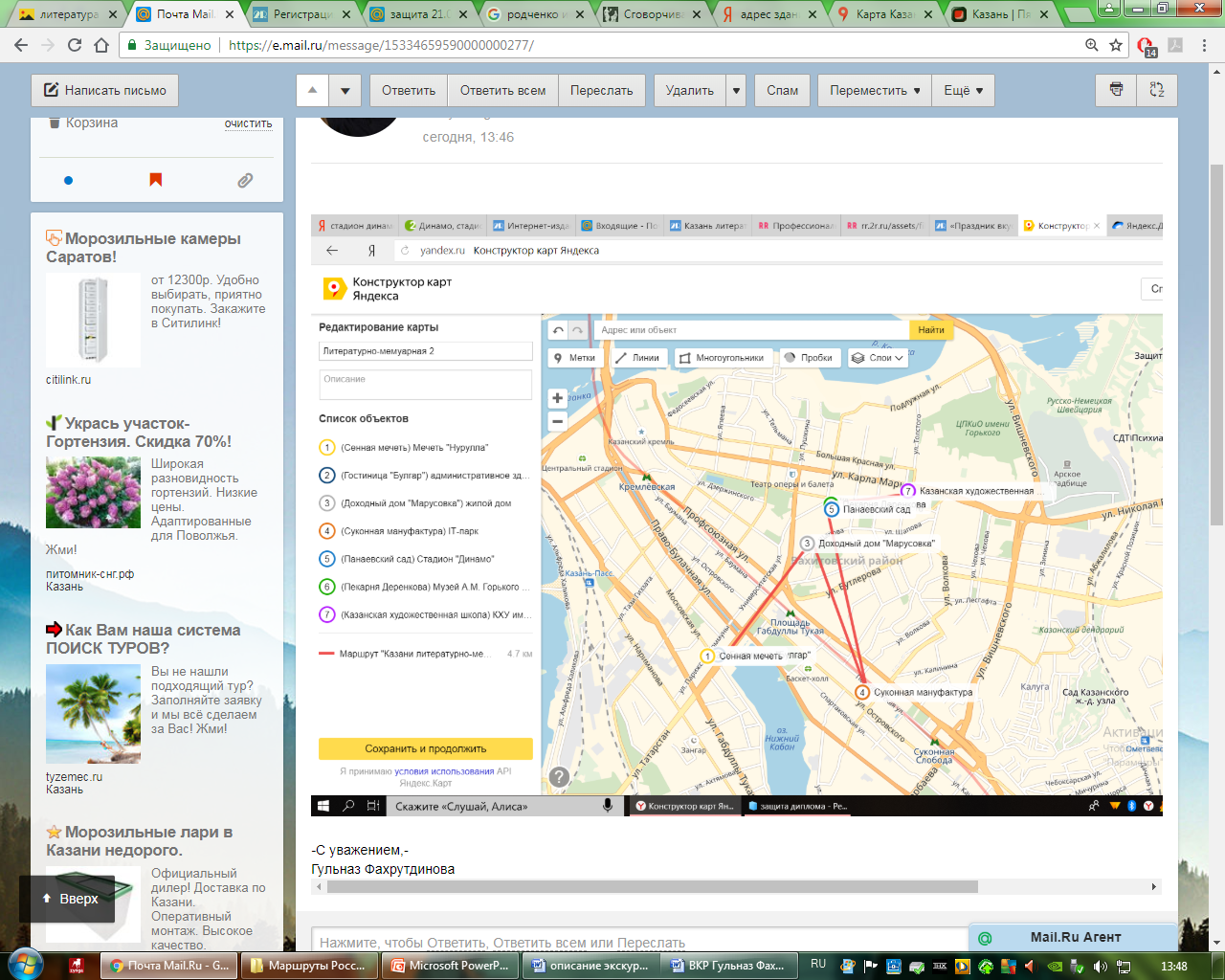 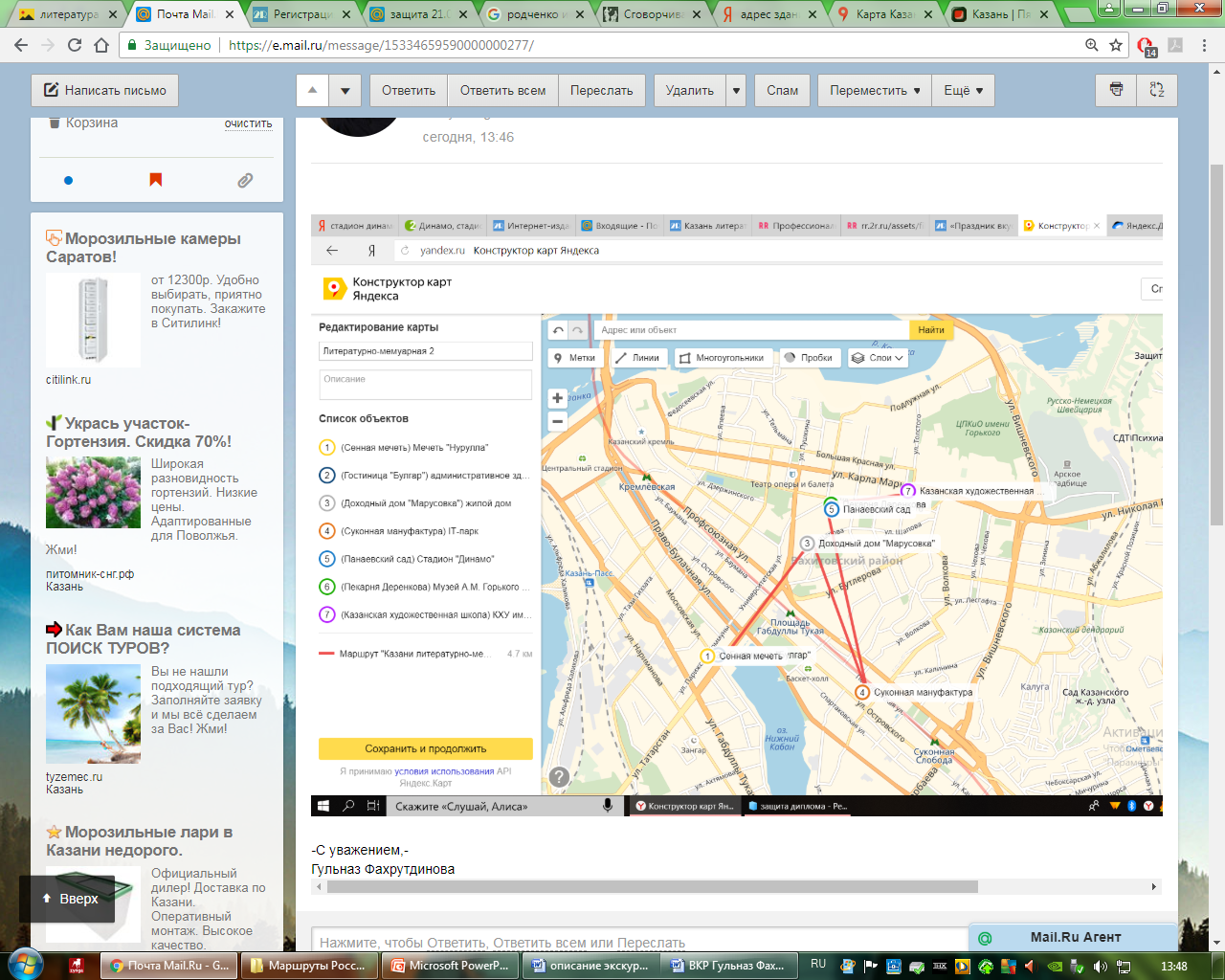 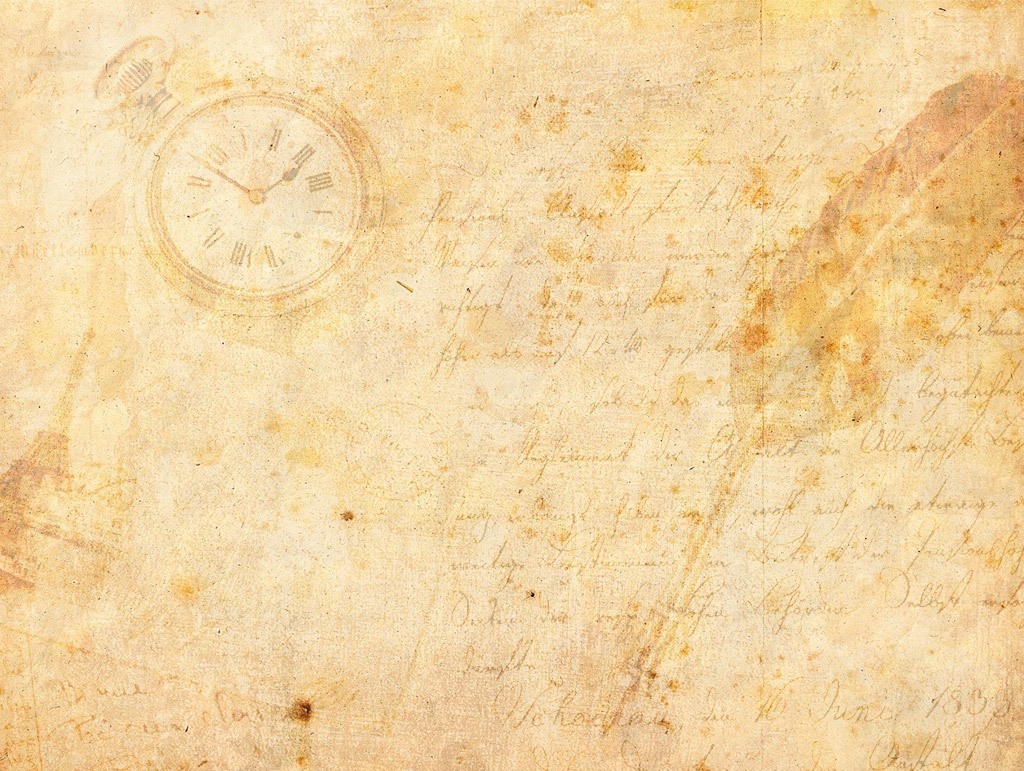 Чем интересен экскурсионно-туристический маршрут «Казань литературно-мемуарная» ?
освещением  в туристской среде исторического и культурного пласта периода 
80-ых гг. XIX в. – 20-30-ых гг. XX в.; 
включенностью в маршрут тех памятников истории и культуры, которые на сегодняшний день  недостаточно представлены в качестве объектов показа в казанских экскурсионных маршрутах;
наличием возможностей для реализации в виде велотура, призванного вызвать интерес у молодежной аудитории как и к самому туру, так и к чтению литературы.
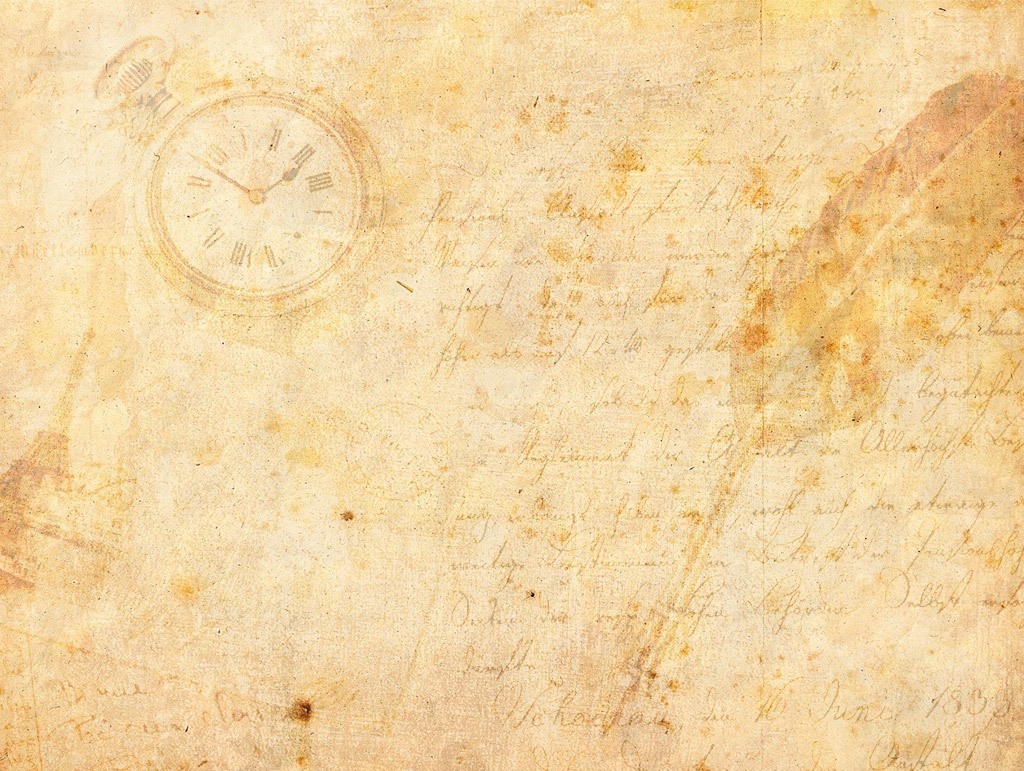 Казань - прекраснейший из всех городов мира.
Ф. И. Шаляпин
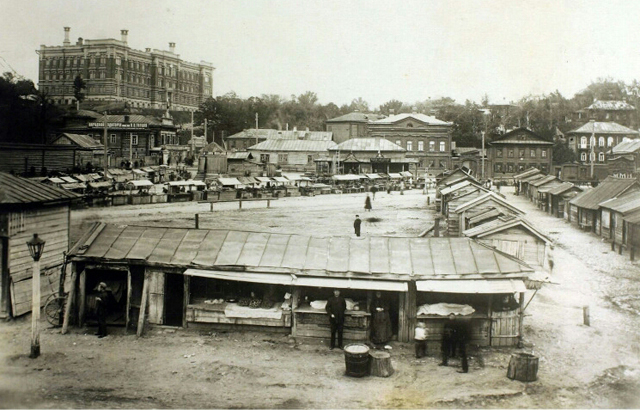 Суконная слобода (конец ХIХ в.)
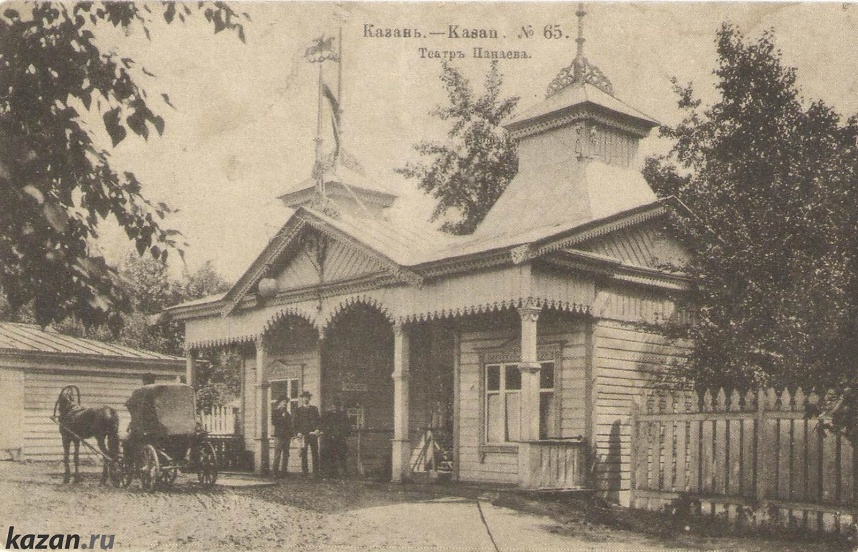 Театр в Панаевском саду